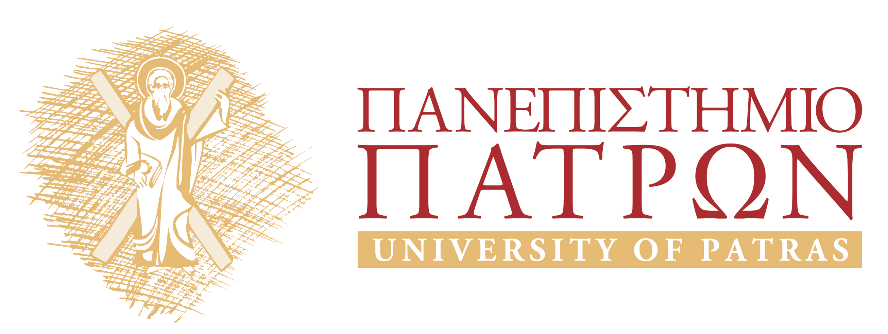 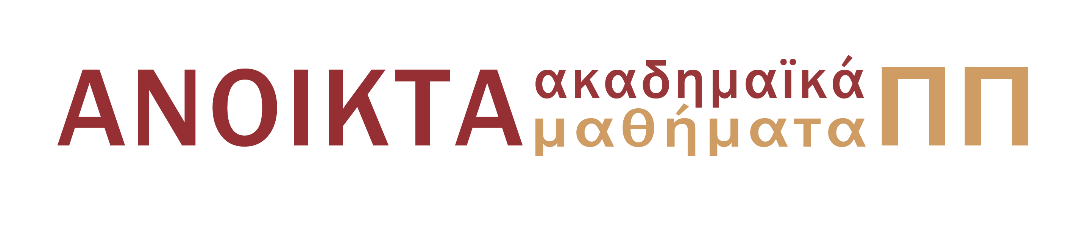 Τεχνολογία Περιβάλλοντος: Επεξεργασία Βιομηχανικών Υγρών Αποβλήτων
Ενότητα 3: Οζονισμός 

Μαντζαβίνος Διονύσιος
Πολυτεχνική Σχολή
Τμήμα Χημικών Μηχανικών
Σκοπός  Ενότητας
Στην παρουσίαση αυτή αναλύεται η εφαρμογή του οζονισμου ως μέσο επεξεργασίας για την οξείδωση οργανικών ρύπων με τελικό αποτέλεσμα τη μείωση του οργανικού φορτίου των αποβλήτων. Επίσης παρουσιάζονται τεχνικές για τη βελτίωση της βιοαποδομησιμότητας των αποβλήτων καθώς και η απολύπανση.
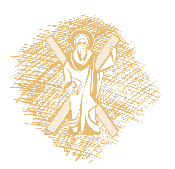 2
Περιεχόμενα ενότητας
Προηγμένες Διεργασίες Οξείδωσης-Γενικά χαρακτηριστικά
Όζον-Ιδιότητες
Ηλεκτρομαγνητικό φάσμα-Υπεριώδης ακτινοβολία
Σχηματισμός και καταστροφή του όζοντος
Ποιοι ευθύνονται για την καταστροφή του Ο3?-Το Ο3 στην επεξεργασία νερού και υγρών αποβλήτων
Μηχανισμός δράσης Ο3-
Άμεση οξείδωση: Ανόργανες ενώσεις-Έμμεση οξείδωση
Κινητική αντιδράσεων οζονισμού-Αντιδράσεις μεταξύ Ο3 και οργανικών ενώσεων
Αριθμός Hatta
Διάσπαση του όζοντος-Χρόνος ημιζωής του Ο3 σε αέρια και υγρή φάση-Παραγωγή όζοντος
Ηλεκτρική εκκένωση (corona discharge)
Αντιδραστήρες επαφής Ο3 νερού-Χρήσεις Ο3
Aπολύμανση-Απολυμαντική δράση Ο3 
Άλλες χρήσεις του Ο3-Οξείδωση Fe2+, Mn2+ και θειούχων ενώσεων-Απομάκρυνση οργανικών υλικών
Πλεονεκτήματα/Μειονεκτήματα Ο3
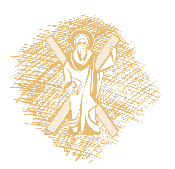 3
Προηγμένες Διεργασίες Οξείδωσης
ΟΚ
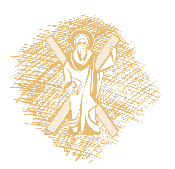 4
Γενικά χαρακτηριστικά
ΠΔΟ οι οποίες λαμβάνουν χώρα σε συνηθισμένες συνθήκες θερμοκρασίας και πίεσης.
Χρησιμοποιούνται για:
καταστροφή (οξείδωση) οργανικών ρύπων
μείωση οργανικού φορτίου αποβλήτων
βελτίωση βιο-αποδομησιμότητας αποβλήτων
απολύμανση
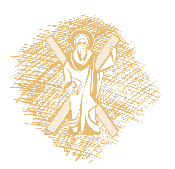 5
Εύρος συγκεντρώσεων COD
Είναι πιο αποτελεσματικές για σχετικά αραιά υγρά απόβλητα (COD< 1000 mg/L).
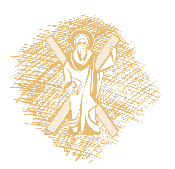 6
Όζον, Ο3
Το όζον είναι μια αλλοτροπική μορφή του οξυγόνου με χημικό τύπο Ο3.
Στην αέρια μορφή έχει μπλε χρώμα, στην υγρή μαύρο-μπλε και στη στερεά μαύρο.
Το σημείο ζέσης του είναι -111,5 °C και το σημείο τήξης του -192,5 °C.
Είναι 1,6 φορές βαρύτερο από τον αέρα, οπότε σε περιπτώσεις διαρροής όζοντος αυτό συγκεντρώνεται σε χαμηλά σημεία.
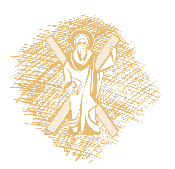 7
Το όζον μυρίζει (όζει)
Έχει μια χαρακτηριστική οσμή, η οποία το καθιστά ανιχνεύσιμο από την ανθρώπινη όσφρηση σε συγκεντρώσεις στον αέρα μεγαλύτερες από 2 mg/L.
Από την ιδιότητα του αυτή έχει πάρει την ονομασία του.
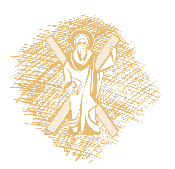 8
Το όζον και προστατεύει και βλάπτει
Το όζον κοντά στην επιφάνεια της Γης είναι αέριος ρύπος και προκαλεί σοβαρά αναπνευστικά προβλήματα.
Στα υψηλά στρώματα της ατμόσφαιρας (στρατόσφαιρα) το όζον απορροφά την υπεριώδη ακτινοβολία (UV-C, UV-B, 200 nm<λ<315 nm) που εκπέμπει ο ήλιος και την εμποδίζει να φτάσει στην επιφάνεια της Γης.
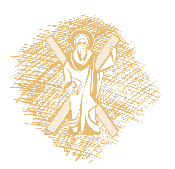 9
Ηλεκτρομαγνητικό φάσμα
Ενέργεια
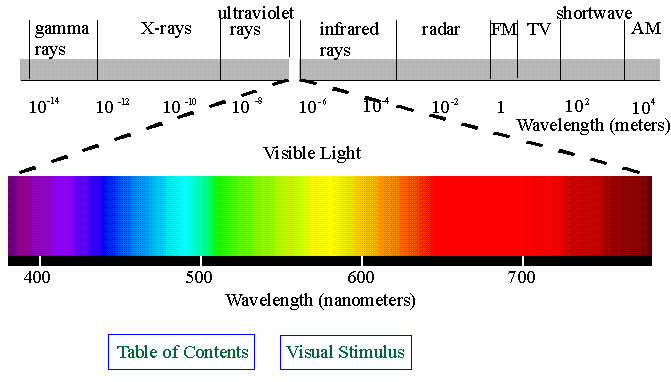 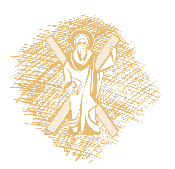 10
Υπεριώδης ακτινοβολία (200-400 nm)
UV-A (315-400 nm): δεν είναι ιδιαίτερα βλαβερή στον άνθρωπο και τους ζωντανούς οργανισμούς. Προκαλεί μαύρισμα του δέρματος. Χρόνια έκθεση προκαλεί καρκίνο του δέρματος.
UV-B (280-315 nm): βλαβερή στον άνθρωπο και στους ζωντανούς οργανισμούς. Προκαλεί καταστροφή του DNA και καρκίνο του δέρματος.
UV-C (200-280 nm): εξαιρετικά βλαβερή στους ζωντανούς οργανισμούς. Καταστρέφει το DNA και προκαλεί καρκίνο του δέρματος.
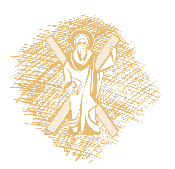 11
Ηλιακό φάσμα
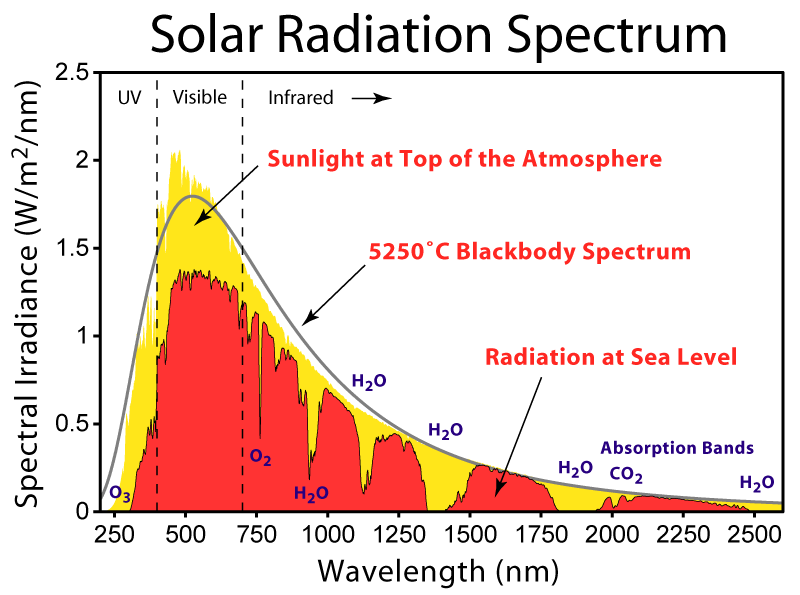 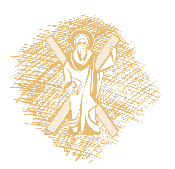 12
Σχηματισμός και καταστροφή του όζοντος
Σχηματισμός
		Ο2 + hν (λ<240 nm) → 2 O•
		O• + O2 → O3

Καταστροφή
		O3 + hν (230<λ<320 nm) → O2 + O•
		O• + O3  → 2 O2
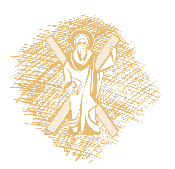 13
Ποιοι ευθύνονται για την καταστροφή του Ο3?
Χλωροφθοράνθρακες (chlorofluorocarbons, CFCs)
	CFCl3 + hν (λ<290 nm) → •CFCl2 + Cl•

Καταστροφή του Ο3:
	Cl• + O3 → ClO• + O2
	ClO• + O• → Cl• + O2
1 μόριο CFC εμποδίζει το σχηματισμό 105 μορίων Ο3.
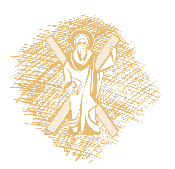 14
Το Ο3 στην επεξεργασία νερού και υγρών αποβλήτων
Το Ο3 είναι ισχυρό οξειδωτικό
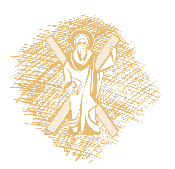 15
Μηχανισμός δράσης Ο3
Άμεση οξείδωση: Το Ο3 οξειδώνει απευθείας τις οργανικές και ανόργανες ενώσεις. 
Έμμεση οξείδωση: σχηματισμός ριζών υδροξυλίου σε αλκαλικό pH. Οξείδωση των οργανικών και ανόργανων ενώσεων από τις ρίζες υδροξυλίου.
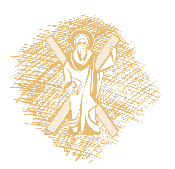 16
Άμεση οξείδωση
Οργανικές ενώσεις: Προστίθεται στον διπλό δεσμό των οργανικών ενώσεων και τις διασπά προς αλδεΰδες, κετόνες και καρβοξυλικά οξέα (οζονόλυση):
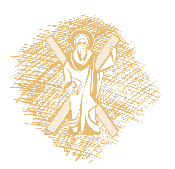 17
Άμεση οξείδωση: Ανόργανες ενώσεις
Το Ο3 συμμετέχει σε οξειοδοαναγωγικές αντιδράσεις:

2Fe2+ + O3(aq) + 5H2O → 2Fe(OH)3(s) + 4O2 + 4H+

Mn2+ + O3(aq) + H2O → MnO2(s) + O2 + 2H+

H2S + O3(aq) → S0 + 4O2 + H2O
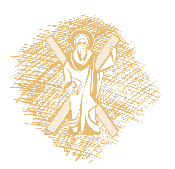 18
Έμμεση οξείδωση
Το Ο3 σε αλκαλικό pH (~11) σχηματίζει ρίζες ΗΟ•
Ο3 + ΗΟ- → ΗΟ2- + Ο2
ΗΟ2- + Ο3 → Ο3-• + ΗΟ2•
ΗΟ2•        Ο2-• + Η+
Ο2-• + Ο3 → Ο3-• + Ο2
Ο3-• + Η+ → ΗΟ3•
ΗΟ3• → ΗΟ• + Ο2
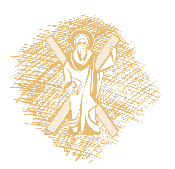 19
Κινητική αντιδράσεων οζονισμού
Ο οζονισμός είναι μια ετερογενής διεργασία.
Περιλαμβάνει δύο στάδια:
Μεταφορά μάζας του όζοντος από την αέρια στην υγρή φάση.
Χημική αντίδραση μεταξύ όζοντος και των οργανικών ή ανόργανων ενώσεων στην υδατική φάση.
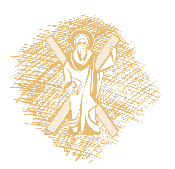 20
Αντιδράσεις μεταξύ Ο3 και οργανικών ενώσεων
Οι αντιδράσεις μεταξύ όζοντος και οργανικών ενώσεων στο νερό είναι συνήθως δεύτερης τάξης μη αντιστρεπτές αντιδράσεις:
			zO3 + M → Προϊόντα
όπου z: στοιχειομετρικός συντελεστής	
		Μ: οργανική ένωση
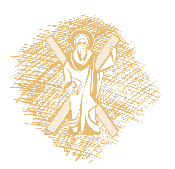 21
Αριθμός Hatta
Όπου:
kD: σταθερά ταχύτητας αντίδρασης
kL: συντελεστής μεταφοράς μάζας Ο3 στην υγρή φάση
CM: συγκέντρωση οργανικής ένωσης
DO3: ικανότητα διάχυσης Ο3 στο νερό
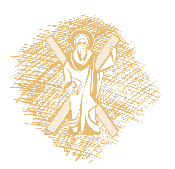 22
Αριθμός Hatta →ταχύτητα αντίδρασης με Ο3
Αν Ha< 0,3 τότε η αντίδραση με όζον είναι πιο αργή από την μεταφορά μάζας του όζοντος από την αέρια στην υγρή φάση.
Αυτό δε σημαίνει ότι συνολικά η αντίδραση με όζον είναι μια αργή αντίδραση.
Μεταξύ των δυο σταδίων (μεταφορά μάζας και χημική αντίδραση) αυτό που καθορίζει την ταχύτητα της αντίδρασης είναι η χημική αντίδραση (πιο αργό στάδιο, rate determining step).
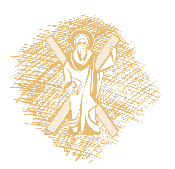 23
Αν Ha>3 τότε η αντίδραση με όζον είναι πιο γρήγορη από την μεταφορά μάζας του όζοντος από την αέρια στην υγρή φάση.
Αν 0,3<Ha<3 τότε οι δύο ταχύτητες είναι συγκρίσιμες και η συνολική αντίδραση ακολουθεί μια ενδιάμεση κινητική.
Συνήθως στις περισσότερες αντιδράσεις μεταξύ όζοντος και οργανικών ενώσεων έχει βρεθεί ότι Ha<0,3.
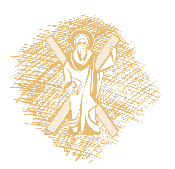 24
Συμπεράσματα για Ha<0,3
Για να πραγματοποιηθεί η αντίδραση με ικανοποιητικό ρυθμό απαιτείται μεγάλος όγκος υγρού και όχι τόσο μεγάλη διεπιφάνεια μεταξύ αερίου/υγρού.
Η παραπάνω απαίτηση ικανοποιείται σε αντιδραστήρες στήλης νερού στις οποίες το όζον εισάγεται με την μορφή φυσαλίδων (bubble column).
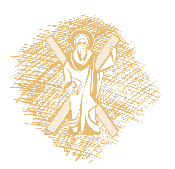 25
Συμπεράσματα για Ha>3
Για να πραγματοποιηθεί η αντίδραση με ικανοποιητικό ρυθμό απαιτείται μεγάλη διεπιφάνεια επαφής μεταξύ αερίου/υγρού (δηλαδή καλή ανάμιξη μεταξύ υγρής και αέριας φάσης).
Αυτό επιτυγχάνεται σε αντιδραστήρες σταθερής κλίνης (packed columns), πλακών (plate columns), αιωρήματος (spray columns) και ανάδευσης (stirred tanks)
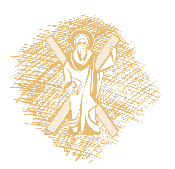 26
Διάσπαση του όζοντος
Το όζον τόσο στην αέρια όσο και στην υγρή φάση διασπάται πολύ γρήγορα προς Ο2.
Δεν είναι δυνατόν να παράγουμε και στη συνέχεια να αποθηκεύσουμε ή να μεταφέρουμε όζον σε συγκεντρώσεις που θα ήταν πρακτικά χρήσιμες.
Το όζον παράγεται επί τόπου στις μονάδες επεξεργασίας νερού και υγρών αποβλήτων.
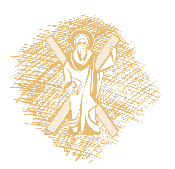 27
Χρόνος ημιζωής του Ο3 σε αέρια και υγρή φάση
Χρόνος ημιζωής του διαλυμένου Ο3 στο νερό σε pH=7
Χρόνος ημιζωής του Ο3 στην αέρια φάση
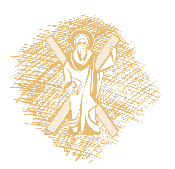 28
Παραγωγή όζοντος
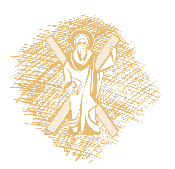 29
Ηλεκτρική εκκένωση (corona discharge)
Το οξυγόνο διέρχεται μέσα από ηλεκτρικό πεδίο το οποίο παράγεται με την εφαρμογή διαφοράς δυναμικού μεταξύ δυο μονωμένων ηλεκτροδίων.
Το οξυγόνο ή ο αέρας πρέπει να είναι απαλλαγμένα σωματιδίων και υδρατμών (προκαλούν καταστροφή της συσκευής ηλεκτρικής εκκένωσης)
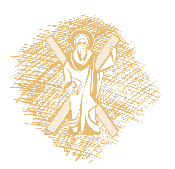 30
Η διαφορά δυναμικού κυμαίνεται ανάμεσα στις 10.000 και 20.000 V.
Η συνήθης συγκέντρωση όζοντος στον οζονισμένο αέρα κυμαίνεται από 10 μέχρι 20 g/m3.
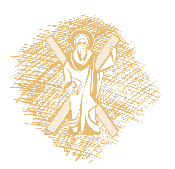 31
Αντιδραστήρες επαφής Ο3 νερού
Η επιλογή του κατάλληλου αντιδραστήρα καθορίζεται από την κινητική της αντίδρασης οζονισμού.
Αν Ha<0,3 τότε απαιτείται μεγάλος όγκος υγρού και σχετικά μικρή διεπιφάνεια επαφής → αντιδραστήρες στήλης νερού στις οποίες το όζον εισάγεται με την μορφή φυσαλίδων (bubble column).
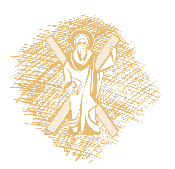 32
Bubble column
Διοχέτευση φυσαλίδων Ο3 σε στήλη νερού
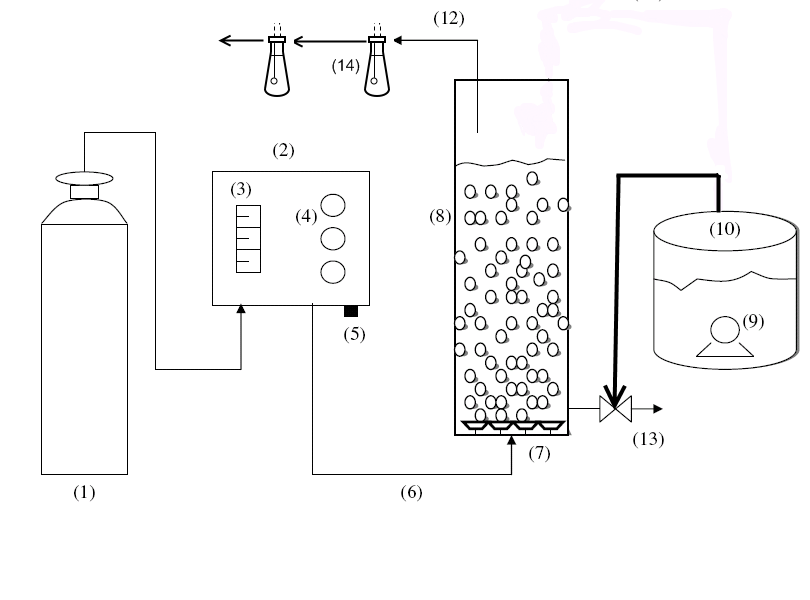 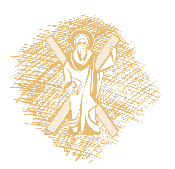 33
Αντιδραστήρες bubble column σε σειρά
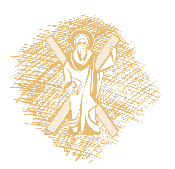 34
Χρήσεις Ο3
Το Ο3 χρησιμοποιείται για:
Απολύμανση
Οξείδωση Fe2+ και Mn2+
Οξείδωση Η2S και σουλφιδίων
Οξείδωση ενώσεων που προκαλούν οσμές και γεύσεις στο νερό
Οξείδωση μικρο-ρυπαντών?????
Απομάκρυνση χρώματος
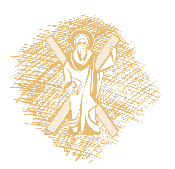 35
Απολύμανση
Το όζον καταστρέφει τους παθογόνους μικροοργανισμούς (βακτήρια και ιούς), που απαντούν στο νερό και στα υγρά απόβλητα.
Δρα πιο γρήγορα και πιο αποτελεσματικά από τα άλλα απολυμαντικά (π.χ. Cl2).
Συγκεντρώσεις όζοντος 0,1-0,2 mg/L, είναι αρκετές για να έχουμε νερό σχεδόν ελεύθερο από μικροοργανισμούς σε διάστημα λίγων δευτερολέπτων.
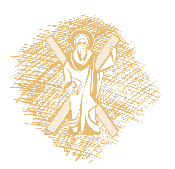 36
Απολυμαντική δράση Ο3
Μικροοργανισμοί ανθεκτικοί στο χλώριο, οι οποίοι οξειδώνονται και καταστρέφονται ταχύτατα από το όζον, είναι οι αμοιβάδες, οι κόκκοι, οι ευμύκητες, οι μυξομύκητες, τα άλγη, τα σπόρια και οι κύστες.
Συγκεντρώσεις όζοντος 0,3-0,5 mg/L καταστρέφουν ή εξουδετερώνουν τους ιούς μέσα σε λίγα λεπτά σε σύγκριση με τις ώρες που χρειάζονται άλλα απολυμαντικά μέσα ακόμα και σε πολύ μεγάλες συγκεντρώσεις.
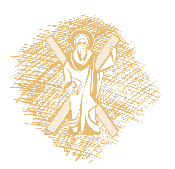 37
Άλλες χρήσεις του Ο3
Απομάκρυνση του χρώματος του νερού, στο οποίο προσδίδει μια ελκυστική γαλάζια απόχρωση.
Απομάκρυνση οσμών. Το όζον καταστρέφει την πλειοψηφία των ενώσεων που είναι υπεύθυνες για την ανεπιθύμητη γεύση και οσμή του νερού, ειδικά όλες τις φαινολικές ενώσεις.
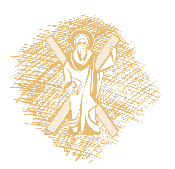 38
Οξείδωση Fe2+, Mn2+ και θειούχων ενώσεων
Το όζον προκαλεί την καθίζηση του σιδήρου:
2Fe2+ + O3(aq) + 5H2O → 2Fe(OH)3(s) + 4O2 + 4H+
Οι ενώσεις του μαγγανίου απομακρύνονται χωρίς να χρειάζεται καταλύτης ή υψηλές τιμές pΗ:
Mn2+ + O3(aq) + H2O → MnO2(s) + O2 + 2H+
Το υδρόθειο και άλλες θειούχες ενώσεις καταστρέφονται από το όζον χωρίς προβλήματα:
H2S + O3(aq) → S0 + 4O2 + H2O
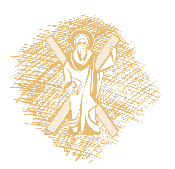 39
Απομάκρυνση οργανικών υλικών
Το όζον οξειδώνει σε ικανοποιητικό βαθμό διάφορες οργανικές ενώσεις:
Απορρυπαντικά: Αν χρησιμοποιηθεί σε ικανοποιητικές ποσότητες, το όζον απομακρύνει τα απορρυπαντικά σε πολύ μεγάλο ποσοστό 
Οργανοφωσφορικά φυτοφαρμάκα (παραθείο, μαλαθείο και μεθυλοπαραθείο): απομάκρυνσή τους με ικανή ποσότητα όζοντος
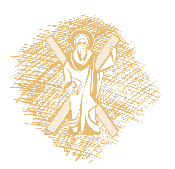 40
Πλεονεκτήματα Ο3
Ισχυρό απολυμαντικό
Δεν απαιτεί αγορά και χειρισμό χημικών αντιδραστηρίων
Δεν απαιτεί μεγάλο χώρο
Προσαρμόζεται εύκολα σε υπάρχουσες εγκαταστάσεις
Παράγεται από μόρια οξυγόνου (δεν προστίθενται τοξικές ουσίες)
Αποτελεσματικό σε μεγάλο εύρος μικροβίων
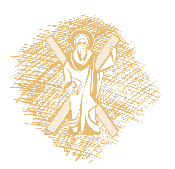 41
Πλεονεκτήματα Ο3
Δεν έχει παραπροϊόντα με αποσαφηνισμένη αρνητική επίδραση στην υγεία (εκτός της περίπτωσης παρουσίας βρωμικών ιόντων)
Βελτιώνει την ποιότητα των υδάτων αποδεκτών με απομάκρυνση χρώματός και οσμών, μείωση της θολότητας και αύξηση του διαλυμένου οξυγόνου
Απουσία τοξικότητας για την υδρόβια ζωή μετά τον οζονισμό
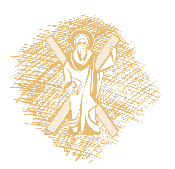 42
Μειονεκτήματα Ο3
Ασταθές, απαιτεί επί τόπου παρασκευή.
Είναι τοξικό και διαβρωτικό αντιδραστήριο.
Πρέπει να ακολουθώνται ειδικές συνθήκες ασφάλειας, λόγω της τοξικότητάς του.
Δεν υπολογίζεται εύκολα η απαραίτητη συγκέντρωσή του στο νερό.
Υψηλό κόστος εγκατάστασης και λειτουργίας.
Απαιτεί υψηλή συντήρηση εξοπλισμού.
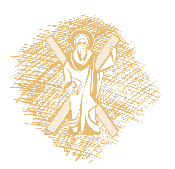 43
Τέλος Ενότητας
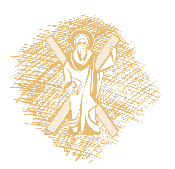 44
Σημείωμα Χρήσης Έργων Τρίτων (1/1)
Το Έργο αυτό κάνει χρήση των ακόλουθων έργων:
Εικόνες/Σχήματα/Διαγράμματα/Φωτογραφίες
Διαφάνεια 10: εικόνα, https://en.wikipedia.org/wiki/Vapour_pressure_of_water#/media/File:Vapor_Pressure_of_Water.pnghttps://en.wikipedia.org/wiki/Humic_acid#/media/File:Humic_acid.svghttp://www.acadiau.ca/~jmurimbo/Research%20Interests%202.htmhttps://upload.wikimedia.org/wikipedia/commons/3/30/EM_spectrumrevised.png
Διαφάνεια 12: εικόνα,  https://upload.wikimedia.org/wikipedia/commons/4/4c/Solar_Spectrum.png
Διαφάνεια 33: εικόνα, P. Karageorgos, A. Coz, M. Charalabaki, N. Kalogerakis, N. Xekoukoulotakis, D. Mantzavinos, Ozonation of weathered olive mill wastewaters, Journal of Chemical Technology & Biotechnology, 81 (2006) pp. 1570-1576
Διαφάνεια 34: εικόνα, P. Karageorgos, A. Coz, M. Charalabaki, N. Kalogerakis, N. Xekoukoulotakis, D. Mantzavinos, Ozonation of weathered olive mill wastewaters, Journal of Chemical Technology & Biotechnology, 81 (2006) pp. 1570-1576
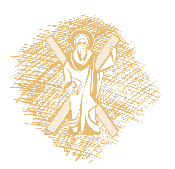 45
Χρηματοδότηση
Το παρόν εκπαιδευτικό υλικό έχει αναπτυχθεί στo πλαίσιo του εκπαιδευτικού έργου του διδάσκοντα.
Το έργο «Ανοικτά Ακαδημαϊκά Μαθήματα στο Πανεπιστήμιο Αθηνών» έχει χρηματοδοτήσει μόνο την αναδιαμόρφωση του εκπαιδευτικού υλικού. 
Το έργο υλοποιείται στο πλαίσιο του Επιχειρησιακού Προγράμματος «Εκπαίδευση και Δια Βίου Μάθηση» και συγχρηματοδοτείται από την Ευρωπαϊκή Ένωση (Ευρωπαϊκό Κοινωνικό Ταμείο) και από εθνικούς πόρους.
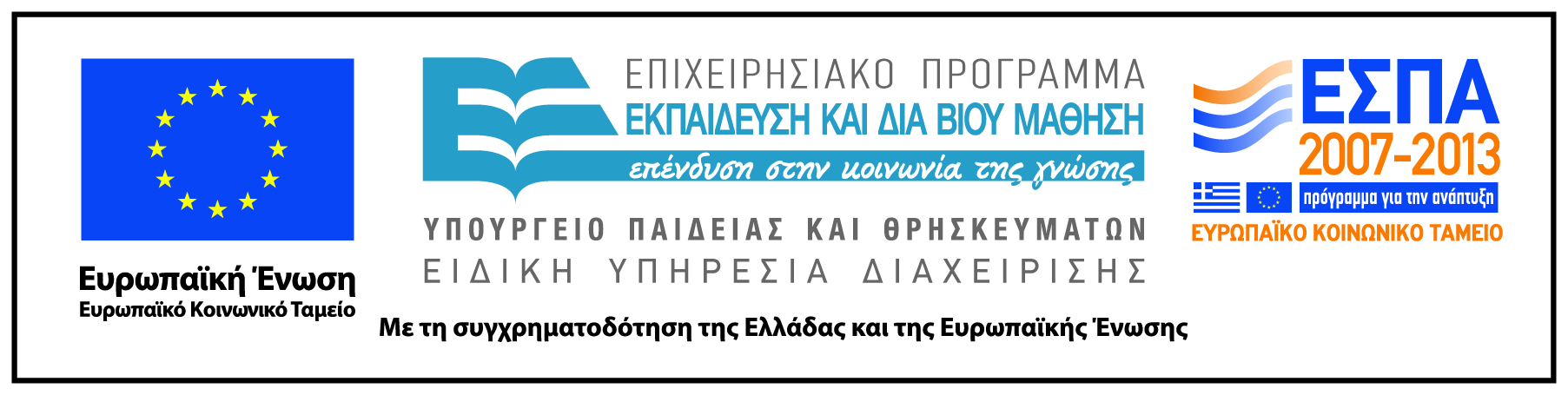 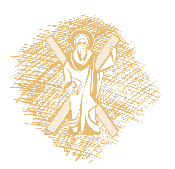 46
Σημείωμα Ιστορικού Εκδόσεων Έργου
Το παρόν έργο αποτελεί την έκδοση 1.0.0.
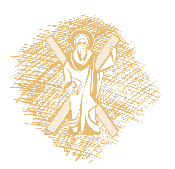 47
Σημείωμα Αναφοράς
Copyright Πανεπιστήμιο Πατρών. Καθηγητής, Διονύσιος Μαντζαβίνος. «Τεχνολογία Πειβάλλοντος: Επεξεργασία Βιομηχανικών Υγρών Αποβλήτων, Οζονισμός». Έκδοση: 1.0. Πάτρα 2015. Διαθέσιμο από τη δικτυακή διεύθυνση: https://eclass.upatras.gr/courses/CMNG2170/
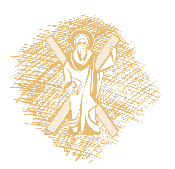 48
Σημείωμα Αδειοδότησης
Το παρόν υλικό διατίθεται με τους όρους της άδειας χρήσης Creative Commons Αναφορά, Μη Εμπορική Χρήση Παρόμοια Διανομή 4.0 [1] ή μεταγενέστερη, Διεθνής Έκδοση.   Εξαιρούνται τα αυτοτελή έργα τρίτων π.χ. φωτογραφίες, διαγράμματα κ.λ.π.,  τα οποία εμπεριέχονται σε αυτό και τα οποία αναφέρονται μαζί με τους όρους χρήσης τους στο «Σημείωμα Χρήσης Έργων Τρίτων».
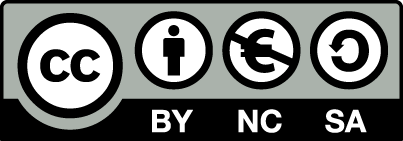 [1] http://creativecommons.org/licenses/by-nc-sa/4.0/ 

Ως Μη Εμπορική ορίζεται η χρήση:
που δεν περιλαμβάνει άμεσο ή έμμεσο οικονομικό όφελος από την χρήση του έργου, για το διανομέα του έργου και αδειοδόχο
που δεν περιλαμβάνει οικονομική συναλλαγή ως προϋπόθεση για τη χρήση ή πρόσβαση στο έργο
που δεν προσπορίζει στο διανομέα του έργου και αδειοδόχο έμμεσο οικονομικό όφελος (π.χ. διαφημίσεις) από την προβολή του έργου σε διαδικτυακό τόπο
Ο δικαιούχος μπορεί να παρέχει στον αδειοδόχο ξεχωριστή άδεια να χρησιμοποιεί το έργο για εμπορική χρήση, εφόσον αυτό του ζητηθεί.
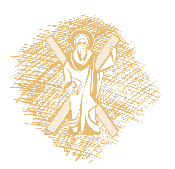 49